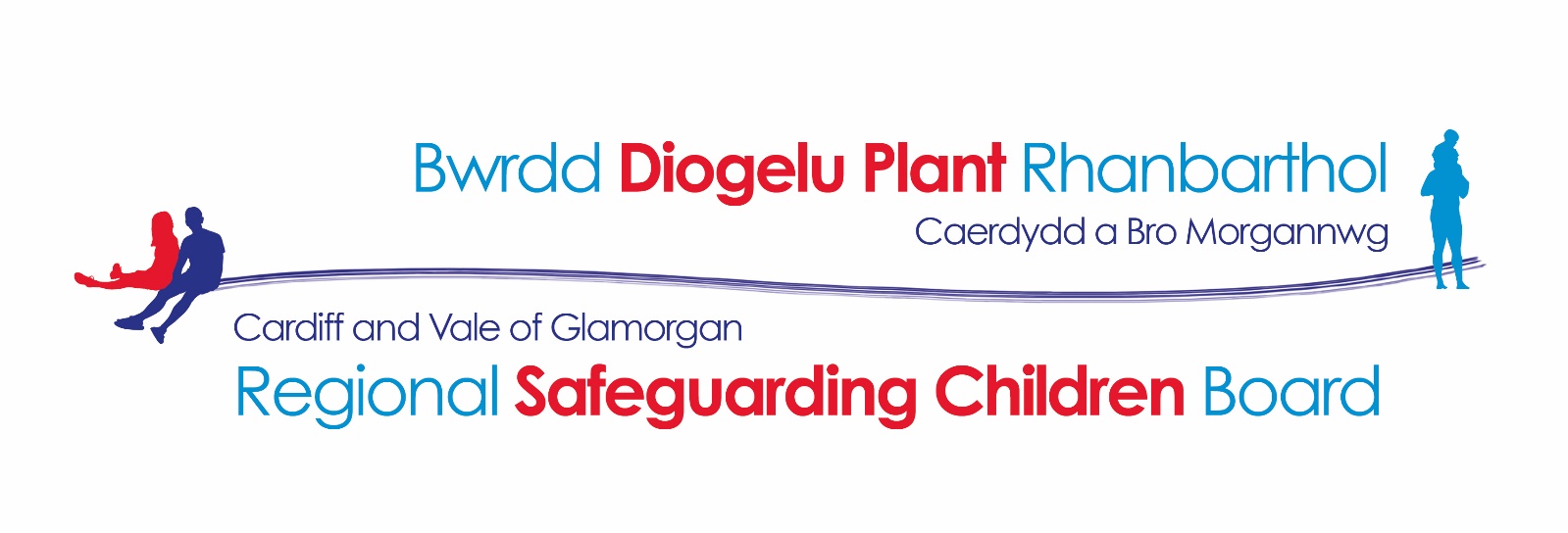 Camfanteisio’n Rhywiol ar Blant- Brîff 7 munud
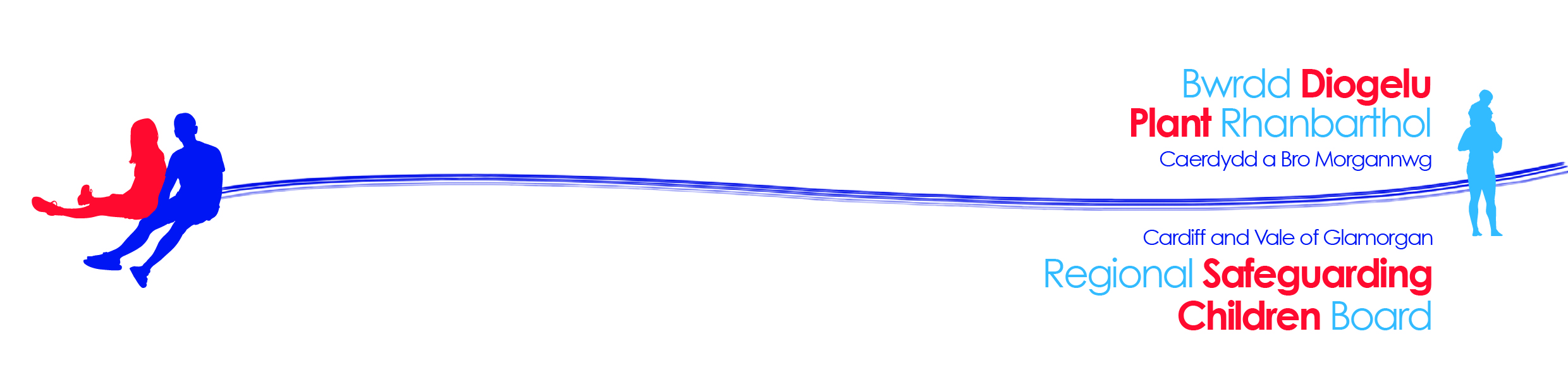 1. BETH YW EF?
Mae Camfanteisio’n Rhywiol ar Blant (CRhB) yn ffurf o gam-drin plant yn rhywiol. Mae’n digwydd pan fo unigolyn neu grŵp yn manteisio ar anghydbwysedd pŵer i orfodi, defnyddio neu dwyllo person ifanc o dan 18 oed i gyflawni gweithgaredd rhywiol
Yn gyfnewid am rywbeth y mae’r dioddefwr ei angen neu ei eisiau, a/neu
 y fantais ariannol neu’r statws uwch sydd gan y troseddwr neu’r hwylusydd. Gellir camfanteisio’n rhywiol ar ddioddefwyr hyd yn oed os yw’n ymddangos bod y gweithgaredd yn gydsyniol. Nid yw Camfanteisio’n Rhywiol ar Blant yn cynnwys cysylltiad corfforol bob amser; gall ddigwydd gan ddefnyddio technoleg
2. BETH YW EF?
Mae Camfanteisio’n Rhywiol ar Blant yn drosedd ofnadwy gyda chanlyniadau dinistriol a phellgyrhaeddol i’r dioddefwyr, eu teuluoedd, a’r gymdeithas. Nid yw’n gyfyngedig i ffiniau daearyddol, ethnig na chymdeithasol penodol. Mae’n hollbwysig cael diffiniad ar y cyd o Gamfanteisio’n Rhywiol ar Blant fel y gallwn nodi, monitro ac ymateb yn effeithiol yn amlasiantaethol
Mae effeithiau CRhB yn ymestyn yn eang, a gallant fod yn ddifrifol a phara am gyfnod hir. Mae hyn yn wir yn enwedig pan na fydd dioddefwyr yn cael cymorth priodol. Gellir arsylwi ar nifer o effeithiau iechyd ar ddioddefwyr gan gynnwys niwed corfforol, heintiau a drosglwyddir yn rhywiol a chanlyniadau gynaecolegol yn y tymor hirach i fenywod
3. BETH YW EF?
Gall plant/pobl ifanc gael profiad o drawma emosiynol/ problemau iechyd meddwl megis iselder, hunan-niweidio, syniadau am hunanladdiad, anhwylder straen wedi trawma a phroblemau cyffuriau/alcohol. 
Mae CRhB hefyd yn effeithio ar ddioddefwyr yn y tymor hirach, mae’n gysylltiedig â chyfraddau uwch o droseddau ieuenctid, rhagolygon addysg gwael, bod yn weithiwr rhyw fel oedolyn, arwahanrwydd o’r teulu a’r ffrindiau, perthnasoedd negyddol yn y dyfodol a risg uwch o ffurfiau eraill o drais neu gam-drin.
Gall CRhB hefyd achosi canlyniadau i gylchoedd ffrindiau, rhwydweithiau teuluol a’r gymuned ehangach.
4. SUT I’W ADNABOD
Fel unrhyw ffurf arall o gam-drin rhywiol, gall CRhB: 
Effeithio ar unrhyw blentyn neu berson ifanc (gwrywaidd neu fenywaidd) o dan 18 oed, gan gynnwys plant 16/17 oed a all roi cydsyniad i gael rhyw yn gyfreithiol. Cam-drin yw ef- hyd yn oed os ymddengys yn gydsyniol
Gall gynnwys dulliau gorfodi seiliedig ar rym a/neu ddylanwad a gall gyd-fynd â thrais neu fygythiad am drais neu beidio. 
Gall ddigwydd heb wybodaeth uniongyrchol y plentyn neu’r person ifanc (e.e. Drwy fideo/delweddau a grëir gan eraill a’u rhannu ar y cyfryngau cymdeithasol)
5. PRIF BROBLEMAU
Gall y ffaith bod plant a phobl ifanc yn aml yn credu mai nhw sy’n gwneud y penderfyniad eu hatal nhw rhag ceisio cymorth. 
Mae’n hanfodol deall cyd-destun y ‘dewisiadau’ a wnaed gan y dioddefwyr  er mwyn i ni allu ymateb yn effeithiol i CRhB. 
Mae’r ymateb i CRhB angen newid yn y ffordd y canfyddir rhieni/gofalwyr a’u trin fel partneriaid yn y broses amddiffyn (yn hytrach na ffynhonnell berygl). 
Mae perthnasoedd diogel a chyson yn allweddol i hyrwyddo gwydnwch ymhlith plant a phobl ifanc.
6. SUT I YMATEB
Ydw i’n ffyddiog yn fy ngallu i ddeall arwyddion a dangosyddion CRhB? 
Sut gallaf ddatblygu cysylltiad ymddiriedaeth â phlant a phobl ifanc y mae oedolion eisoes wedi camfanteisio arnynt? 
Sut gallaf greu cyfleoedd i ddatgelu gwybodaeth heb roi pwysau ar y dioddefwr i’w rhannu cyn iddo fod yn barod? 
Sut gall goruchwyliaeth fy helpu i ddatblygu fy ymarfer?
7. CAMAU GWEITHREDU
Mae’r rheiny sydd wedi dioddef o CRhB yn dweud bod angen i arbenigwyr roi blaenoriaeth iddynt, i ymddwyn yn ofalgar, ymatebol a dibynadwy, a pharhau i’w cefnogi hyd yn oed pan allai hyn fod yn anodd. 
Siarad ag Arweinydd Diogelu eich asiantaeth
Cyfeiriwch at Weithdrefnau a Chanllawiau Cenedlaethol Amddiffyn Plant Cymru gyfan ynghylch Camfanteisio’n Rhywiol ar Blant.
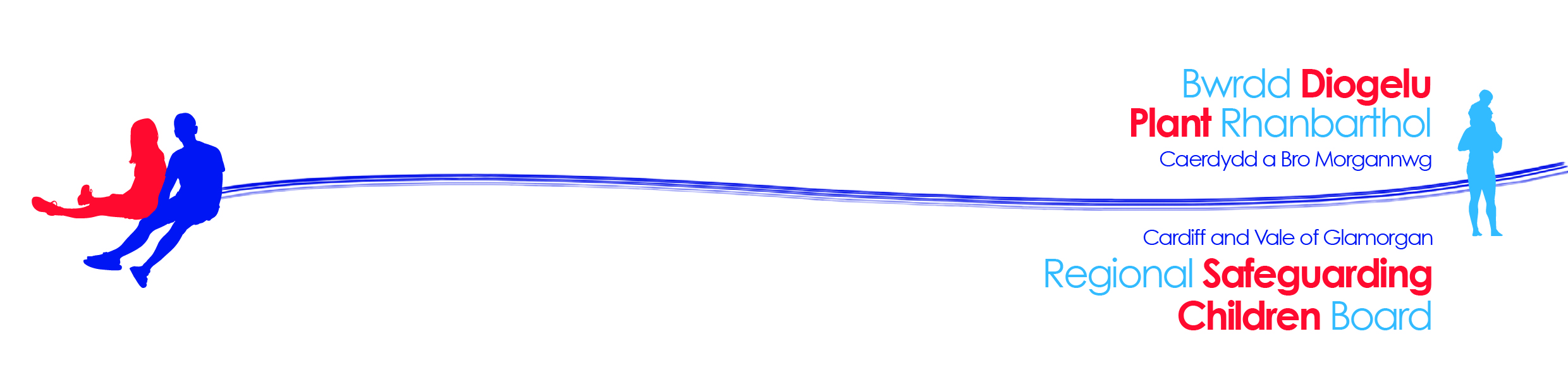